Lecture 31
CSE 331
A recursive algorithm
Proof of correctness by induction on j
Correct for j=0
Compute-Opt(j)
If j = 0 then return 0
return max { vj + Compute-Opt( p(j) ), Compute-Opt( j-1 ) }
= OPT( p(j) )
= OPT( j-1 )
OPT(j)  =  max { vj + OPT( p(j) ), OPT(j-1) }
Exponential Running Time
p(j) = j-2
1
2
Only 5 OPT values!
3
4
5
OPT(5)
OPT(3)
OPT(4)
Formal proof: Ex.
OPT(3)
OPT(1)
OPT(2)
OPT(2)
OPT(2)
OPT(1)
OPT(1)
OPT(1)
OPT(1)
Using Memory to be smarter
Using more space can reduce runtime!
How many distinct OPT values?
A recursive algorithm
M-Compute-Opt(j) = OPT(j)
M-Compute-Opt(j)
If j = 0 then return 0
If M[j] is not null then return M[j]
M[j] = max { vj + M-Compute-Opt( p(j) ), M-Compute-Opt( j-1 ) }
return M[j]
Run time = O(# recursive calls)
Bounding # recursions
M-Compute-Opt(j)
O(n) overall
If j = 0 then return 0
If M[j] is not null then return M[j]
M[j] = max { vj + M-Compute-Opt( p(j) ), M-Compute-Opt( j-1 ) }
return M[j]
Whenever a recursive call is made an M value is assigned
At most n values of M can be assigned
Property of OPT
OPT(j)  =  max { vj + OPT( p(j) ), OPT(j-1) }
Given OPT(1), …, OPT(j-1), 
one can compute OPT(j)
Recursion+ memory = Iteration
Iteratively compute the OPT(j) values
Iterative-Compute-Opt
M[0] = 0
For j=1,…,n
M[j] = max { vj +  M[p(j)], M[j-1] }
M[j] = OPT(j)
O(n) run time
Algo run on the board…
Reading Assignment
Sec 6.1, 6.2 of [KT]
When to use Dynamic Programming
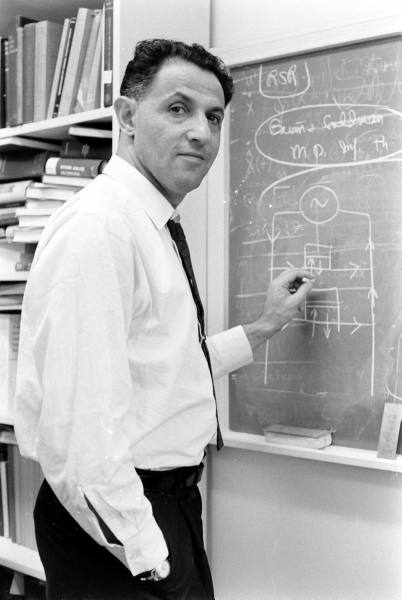 There are polynomially many sub-problems
OPT(1), …, OPT(n)
Richard Bellman
Optimal solution can be computed from solutions to sub-problems
OPT(j)  =  max { vj + OPT( p(j) ), OPT(j-1) }
There is an ordering among sub-problem that allows for iterative solution
OPT (j) only depends on OPT(j-1), …, OPT(1)
Scheduling to min idle cycles
n jobs, ith job takes wi cycles
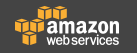 You have W cycles on the cloud
What is the maximum number of cycles you can schedule?
Subset sum problem
n integers w1, w2, …, wn
Input:
bound W
Output:
subset S of [n] such that

 sum of wi for all i in S is at most W

 w(S) is maximized
Rest of today’s agenda
Dynamic Program for Subset Sum problem
Algo on the board…